1
Rinaldi Munir, matematika Diskrit
MATRIKS DAN RELASI
2/27/2012
Matriks
2
Matriks adalah adalah susunan skalar elemen-elemen dalam bentuk baris dan kolom, serta termuat diantara sepasang tanda kurung.
Matriks A yang berukuran dari m baris dan n kolom (m  n) adalah:




Matriks bujursangkar adalah matriks yang berukuran n  n.
Dalam praktek, lazim menuliskan matriks dengan notasi ringkas A = [aij].
Rinaldi Munir, matematika Diskrit
2/27/2012
Contoh 1
3
Contoh 1. Di bawah ini adalah matriks yang berukuran 3  4:
Rinaldi Munir, matematika Diskrit
2/27/2012
jenis-jenis matriks
4
Rinaldi Munir, matematika Diskrit
2/27/2012
jenis-jenis matriks
5
Rinaldi Munir, matematika Diskrit
2/27/2012
jenis-jenis matriks
6
Rinaldi Munir, matematika Diskrit
2/27/2012
jenis-jenis matriks
7
Rinaldi Munir, matematika Diskrit
2/27/2012
jenis-jenis matriks
8
Rinaldi Munir, matematika Diskrit
2/27/2012
Operasi Matriks
9
Operasi Penjumlahan dua buah Matriks
Apabila A dan B merupakan dua matriks yang ukurannya sama, maka hasil penjumlahan (A + B) adalah matriks yang diperoleh dengan menambahkan bersama-sama entri yang seletak/bersesuaian dalam kedua matriks tersebut.
Matriks-matriks yang ordo/ukurannya berbeda tidak dapat ditambahkan.

dan
Rinaldi Munir, matematika Diskrit
2/27/2012
Operasi Matriks
10
Operasi Pengurangan dua buah Matriks
Apabila A dan B merupakan dua matriks yang ukurannya sama, maka hasil pengurangan (A - B) adalah matriks yang diperoleh dengan mengurangkan bersama-sama entri yang seletak/bersesuaian dalam kedua matriks tersebut.
Matriks-matriks yang ordo/ukurannya berbeda tidak dapat ditambahkan.

dan
Rinaldi Munir, matematika Diskrit
2/27/2012
Operasi Matriks
11
Operasi Perkalian dua buah Matriks
Perkalian matriks dengan matriks pada umumnya tidak bersifat komutatif.
Syarat perkalian adalah jumlah banyaknya kolom pertama matriks sama dengan jumlah banyaknya baris matriks kedua.
Jika matriks A berukuran mxn dan matriks B berukuran nxp maka hasil dari perkalian A*B adalah suatu matriks C=(cij ) berukuran mxp dimana
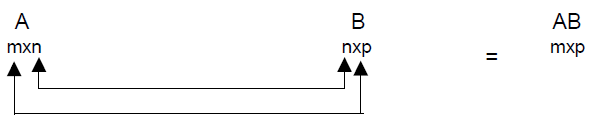 Rinaldi Munir, matematika Diskrit
2/27/2012
Operasi Matriks
12
Operasi Perkalian dua buah Matriks
Rinaldi Munir, matematika Diskrit
2/27/2012
Operasi Matriks
13
Operasi Perkalian Matriks dengan Skalar
Jika k adalah suatu bilangan skalar dan matriks A=(aij ) maka matriks kA=(kaij ) adalah suatu matriks yang diperoleh dengan mengalikan semua elemen matriks A dengan k. 
Mengalikan matriks dengan skalar dapat dituliskan di depan atau dibelakang matriks. 
[C]=k[A]=[A]k
Rinaldi Munir, matematika Diskrit
2/27/2012
Relasi
14
Relasi biner R antara himpunan A dan B adalah himpunan bagian dari A  B.

Notasi: R  (A  B).   
 
a R b adalah notasi untuk (a, b)  R, yang artinya a dihubungankan dengan b oleh R
a R b adalah notasi untuk (a, b)  R, yang artinya a tidak dihubungkan oleh b oleh relasi R. 
Himpunan A disebut daerah asal (domain) dari R, dan himpunan B disebut daerah hasil (range) dari R.
Rinaldi Munir, matematika Diskrit
2/27/2012
Contoh 2
15
Rinaldi Munir, matematika Diskrit
2/27/2012
Contoh 3
16
Rinaldi Munir, matematika Diskrit
2/27/2012
Contoh 4
17
Rinaldi Munir, matematika Diskrit
2/27/2012
Contoh 5
18
Rinaldi Munir, matematika Diskrit
2/27/2012
Representasi Relasi
19
Rinaldi Munir, matematika Diskrit
2/27/2012
Representasi Relasi
20
Rinaldi Munir, matematika Diskrit
2/27/2012
Representasi Relasi
21
Rinaldi Munir, matematika Diskrit
2/27/2012
Contoh 6
22
Rinaldi Munir, matematika Diskrit
2/27/2012
Representasi Relasi
23
Rinaldi Munir, matematika Diskrit
2/27/2012
Contoh 7
24
Rinaldi Munir, matematika Diskrit
2/27/2012
Sifat-Sifat Relasi Biner
25
Rinaldi Munir, matematika Diskrit
2/27/2012
Contoh 8
26
Misalkan A = {1, 2, 3, 4}, dan relasi R di bawah ini didefinisikan pada himpunan A, maka
 Relasi R = {(1, 1), (1, 3), (2, 1), (2, 2), (3, 3), (4, 2), (4, 3), (4, 4) } bersifat refleksif karena terdapat elemen relasi yang berbentuk (a, a), yaitu (1, 1), (2, 2), (3, 3), dan (4, 4).
Relasi R = {(1, 1), (2, 2), (2, 3), (4, 2), (4, 3), (4, 4) } tidak  bersifat refleksif karena (3, 3)  R.
Rinaldi Munir, matematika Diskrit
2/27/2012
Contoh 9
27
Relasi “habis membagi” pada himpunan bilangan bulat positif bersifat refleksif karena setiap bilangan bulat positif habis dibagi dengan dirinya sendiri, sehingga (a, a)R untuk setiap a  A.
Rinaldi Munir, matematika Diskrit
2/27/2012
Contoh 10
28
Tiga buah relasi di bawah ini menyatakan relasi pada himpunan bilangan bulat positif N.
R : x lebih besar dari y, S : x + y = 5,T : 3x + y = 10
Tidak satupun dari ketiga relasi di atas yang refleksif karena, misalkan (2, 2) bukan anggota R, S, maupun T.
Rinaldi Munir, matematika Diskrit
2/27/2012
Sifat-Sifat Relasi Biner
29
Rinaldi Munir, matematika Diskrit
2/27/2012
Contoh 11
30
Rinaldi Munir, matematika Diskrit
2/27/2012
Contoh 12
31
Rinaldi Munir, matematika Diskrit
2/27/2012
Sifat-Sifat Relasi Biner
32
Rinaldi Munir, matematika Diskrit
2/27/2012
33
Rinaldi Munir, matematika Diskrit
2/27/2012
34
Rinaldi Munir, matematika Diskrit
2/27/2012
Relasi Inversi
35
Misalkan R adalah relasi dari himpunan A ke himpunan B. Invers dari relasi R, dilambangkan dengan R–1, adalah relasi dari B ke A yang didefinisikan oleh

		R–1 = {(b, a) | (a, b)  R }
Rinaldi Munir, matematika Diskrit
2/27/2012
Contoh 15
36
Rinaldi Munir, matematika Diskrit
2/27/2012
37
Rinaldi Munir, matematika Diskrit
2/27/2012
Mengkombinasikan Relasi
38
Karena relasi biner merupakan himpunan pasangan terurut, maka operasi himpunan seperti irisan, gabungan, selisih, dan beda setangkup antara dua relasi atau lebih juga berlaku. 

Jika R1 dan R2 masing-masing adalah relasi dari himpuna A ke himpunan B, maka R1  R2, R1  R2, R1 – R2, dan R1  R2 juga adalah relasi dari A ke B.
Rinaldi Munir, matematika Diskrit
2/27/2012
Contoh 16
39
Misalkan A = {a, b, c} dan B = {a, b, c, d}. 
 
Relasi R1 = {(a, a), (b, b), (c, c)}
Relasi R2 = {(a, a), (a, b), (a, c), (a, d)}
 
	R1  R2 = {(a, a)}
	R1  R2 = {(a, a), (b, b), (c, c), (a, b), (a, c), (a, d)} 
	R1   R2 = {(b, b), (c, c)} 
	R2  R1 = {(a, b), (a, c), (a, d)} 
	R1  R2 = {(b, b), (c, c), (a, b), (a, c), (a, d)}
Rinaldi Munir, matematika Diskrit
2/27/2012
40
Jika relasi R1 dan R2 masing-masing dinyatakan dengan matriks MR1 dan MR2, maka matriks yang menyatakan gabungan dan irisan dari kedua relasi tersebut adalah
 
MR1  R2 = MR1  MR2	dan 	MR1  R2 = MR1  MR2
Rinaldi Munir, matematika Diskrit
2/27/2012
Contoh 17
41
Rinaldi Munir, matematika Diskrit
2/27/2012
Komposisi Relasi
42
Misalkan R adalah relasi dari himpunan A ke himpunan B, dan S adalah relasi dari himpunan B ke himpunan C. Komposisi R dan S, dinotasikan dengan S  R, adalah relasi dari A ke C yang didefinisikan oleh
 
S  R = {(a, c)  a  A, c  C, dan untuk beberapa b  B, (a, b)  R  dan (b, c)  S  }
Rinaldi Munir, matematika Diskrit
2/27/2012
Contoh 18
43
Misalkan 
R = {(1, 2), (1, 6), (2, 4), (3, 4), (3, 6), (3, 8)} 
adalah relasi dari himpunan {1, 2, 3} ke himpunan {2, 4, 6, 8} dan 
S = {(2, u), (4, s), (4, t), (6, t), (8, u)} 
adalah relasi dari himpunan {2, 4, 6, 8} ke himpunan {s, t, u}. 
 
Maka komposisi relasi R dan S adalah
 
	 S  R = {(1, u), (1, t), (2, s), (2, t), (3, s), (3, t), (3, u) }
Rinaldi Munir, matematika Diskrit
2/27/2012
44
Rinaldi Munir, matematika Diskrit
2/27/2012
45
Jika relasi R1 dan R2 masing-masing dinyatakan dengan matriks MR1 dan MR2, maka matriks yang menyatakan komposisi dari kedua relasi tersebut adalah
 
		MR2  R1 = MR1  MR2	
	
yang dalam hal ini operator “.” sama seperti pada perkalian matriks biasa, tetapi dengan mengganti tanda kali dengan “” dan tanda tambah dengan “”.
Rinaldi Munir, matematika Diskrit
2/27/2012
Contoh 19
46
Rinaldi Munir, matematika Diskrit
2/27/2012
47
See you next week…..
Rinaldi Munir, matematika Diskrit
2/27/2012